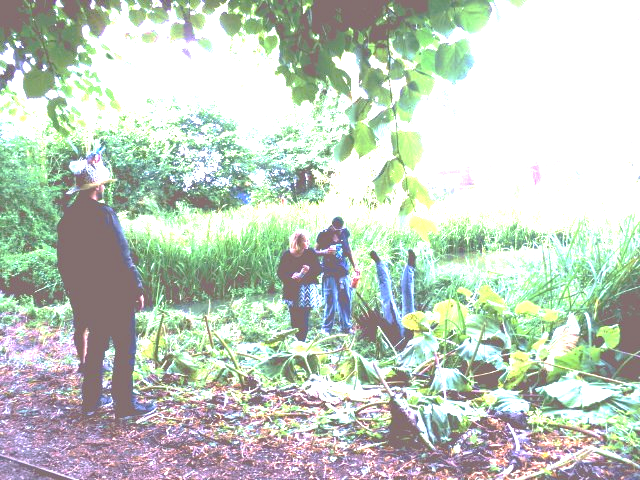 Land based sculpture through cave and street Life in Earth                                      MattSmart.org            matt.smart@mail.com       07500118791			 					                        Image: Shambala Festival
What are they about ?
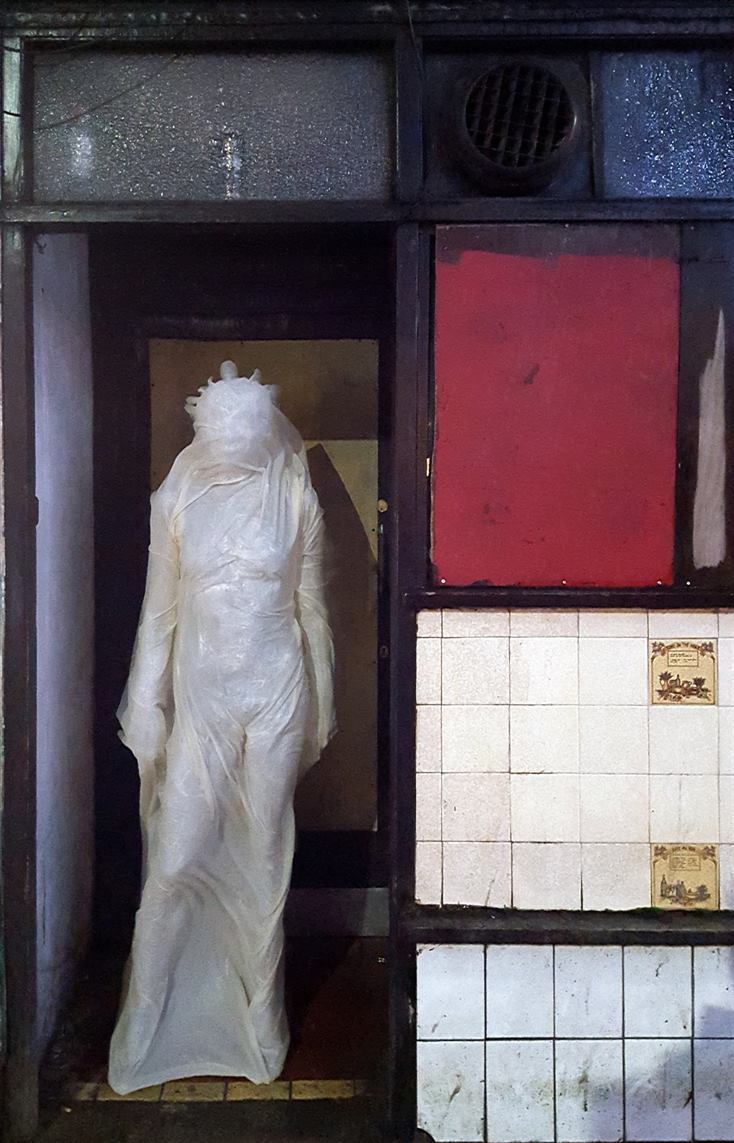 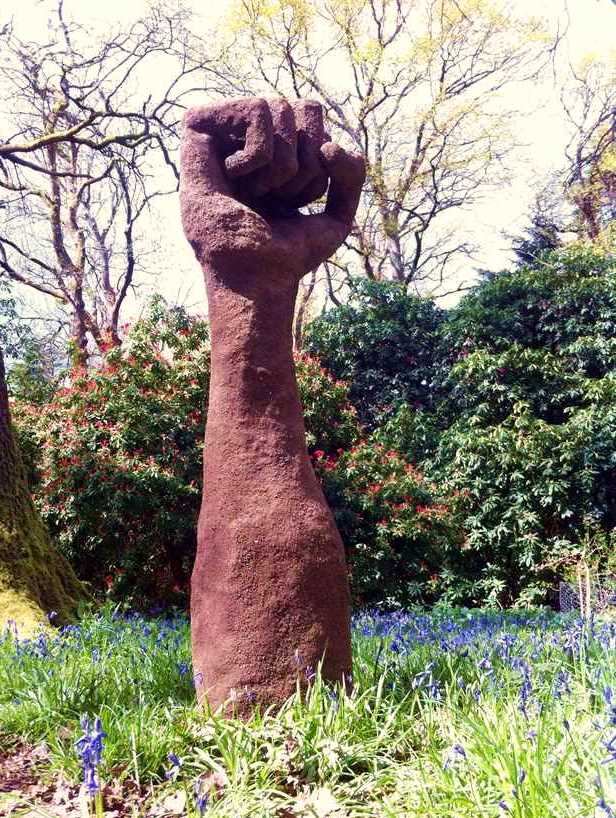 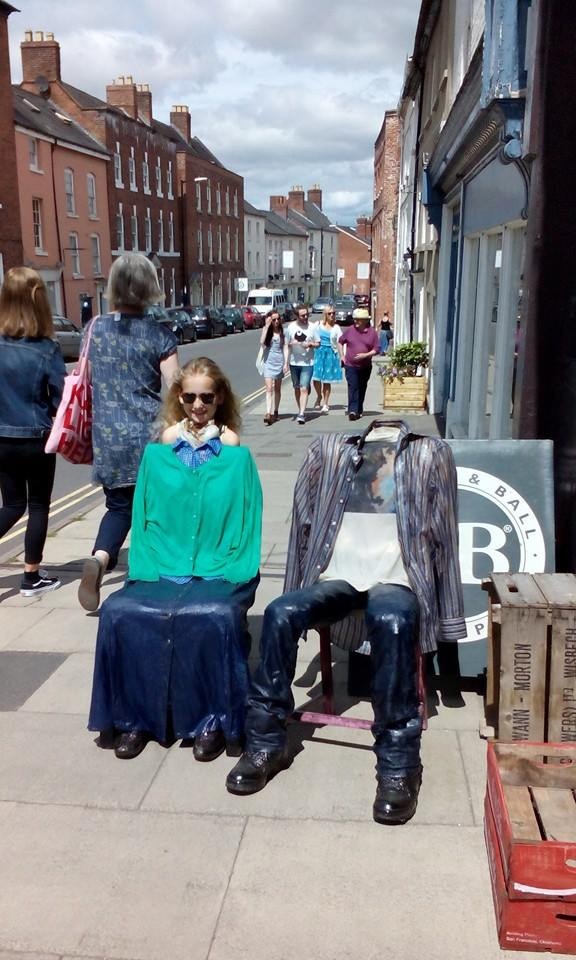 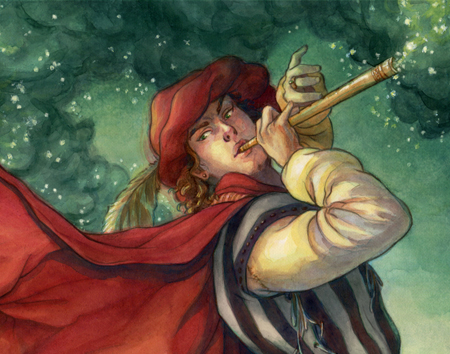 Make  MagicNot Art
The Pied Piper by Elisabeth Alba
http://steelthistles.blogspot.co.uk/2012/04/pied-piper-of-hamelin.html
We live in thought space
Predominantly natural surroundings…
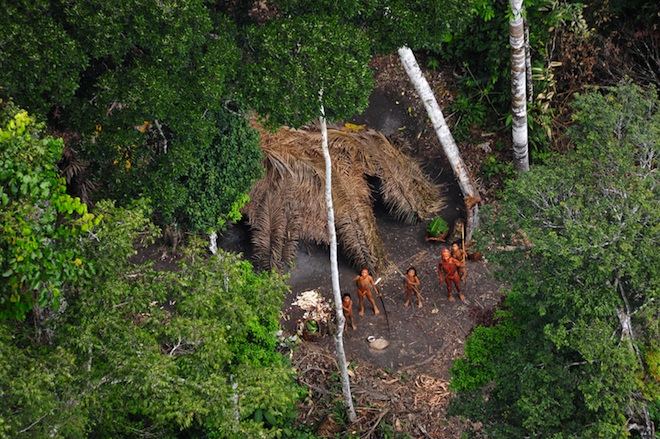 Uncontacted tribe in Western Brazil, possibly Panoan
Image courtesy of Brandon Keim, freelance journalist, and Wired, 2011 http://www.wired.com/2011/02/uncontacted-tribe/
Results of thought…   (except for the water and the sky)
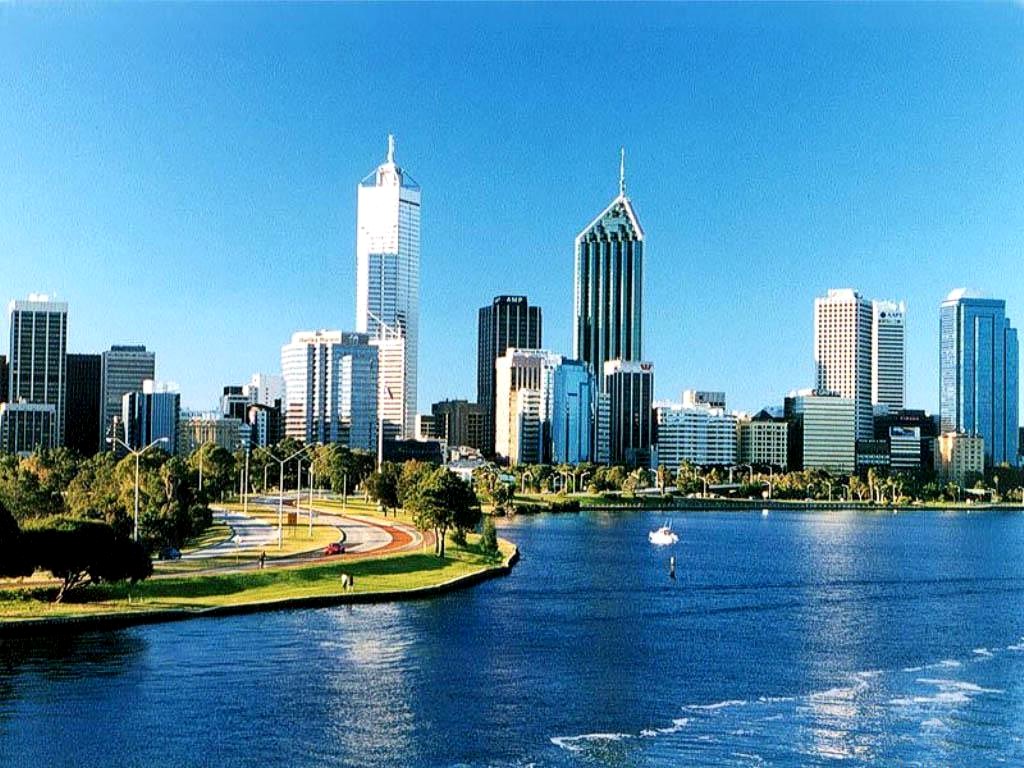 Perth, Australia

Image courtesy GloHoliday  http://www.gloholiday.com/famous-places-in-perth-australia/
Artist   as   Magician
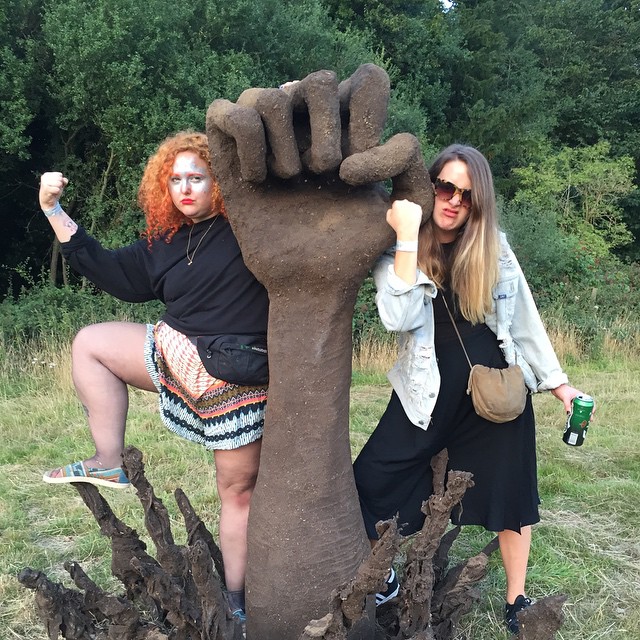 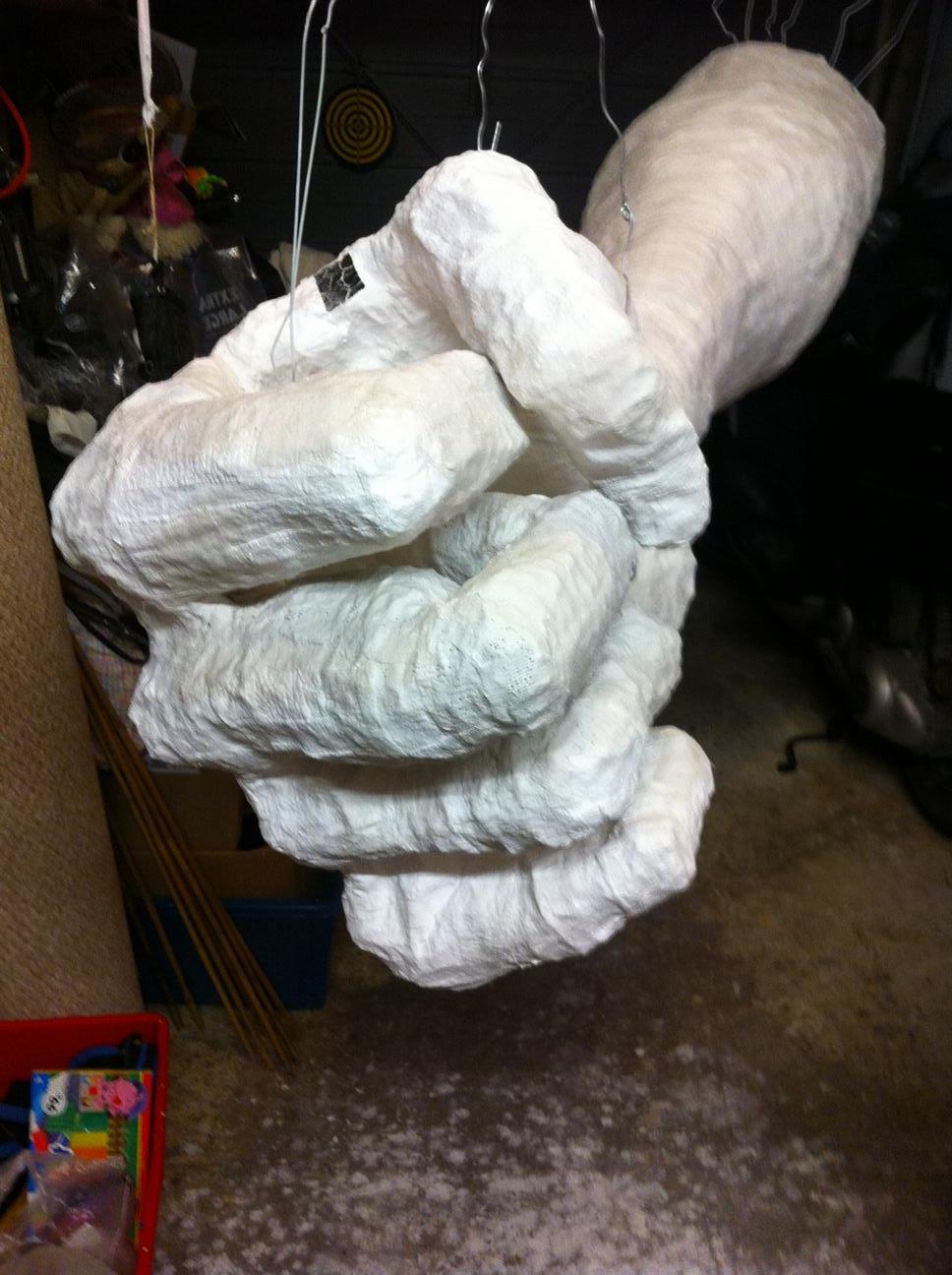 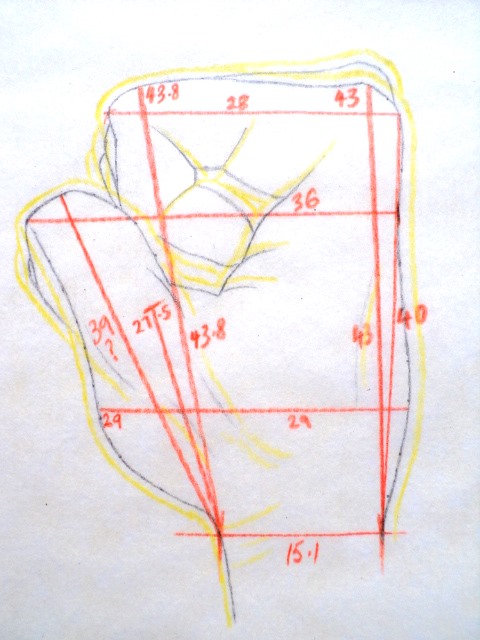 The meaning of “Magic”
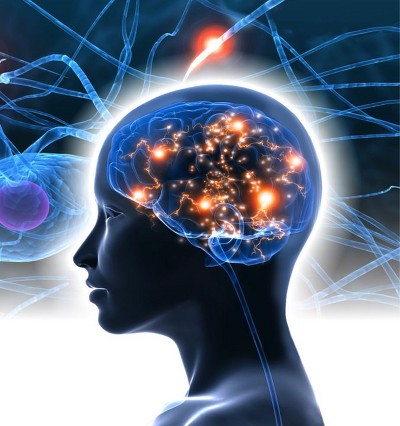 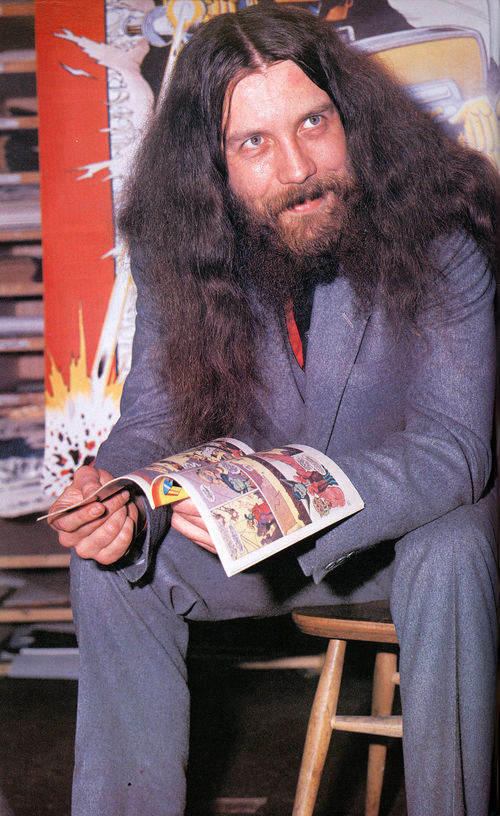 Alan Moore
http://starwars.wikia.com/wiki/Alan_Moore
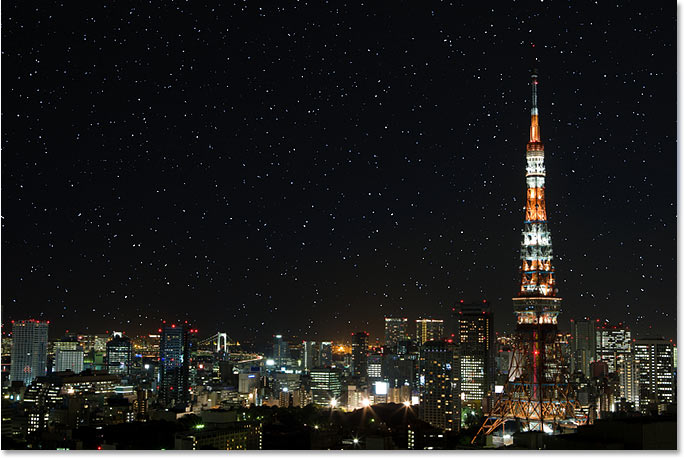 What makes the grass green?


Actors
      Marilyn Monroe           
                                    Julia Roberts
                             Pretty Woman     Erin Brokovich
              “Actresses”
                                  Scarlet Johanssen
           Lost in Translation                      Superhero movies
       Karaoke scene
 Bill Murray
Wu Tang Clan
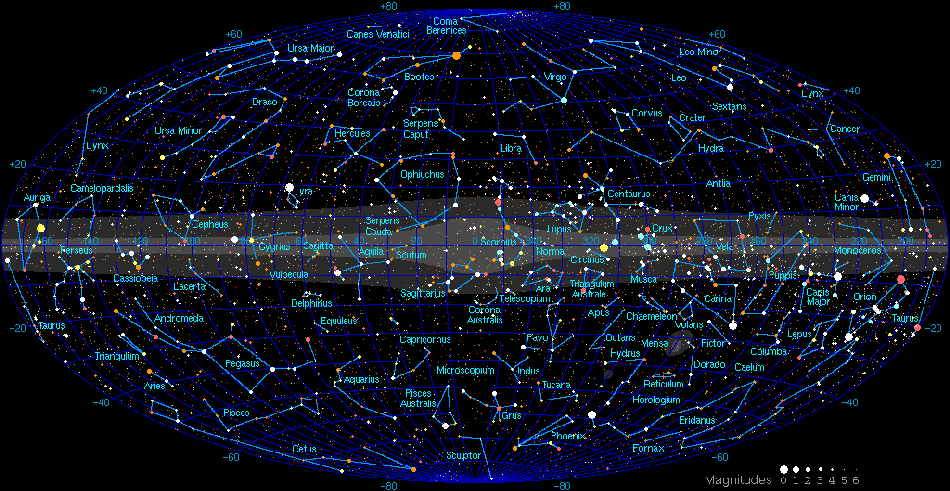 go-astronomy.com
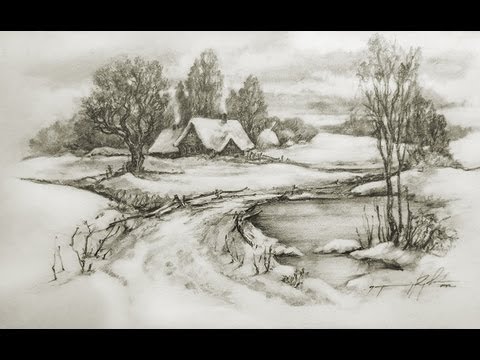 “Speed Drawing Pencil, Landscape | Cool Drawings - Tanked Studio” - Youtube
https://www.youtube.com/watch?v=OGqPf2UEqKQ
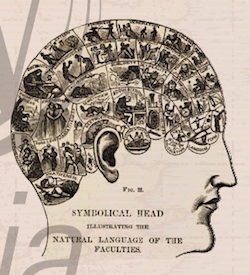 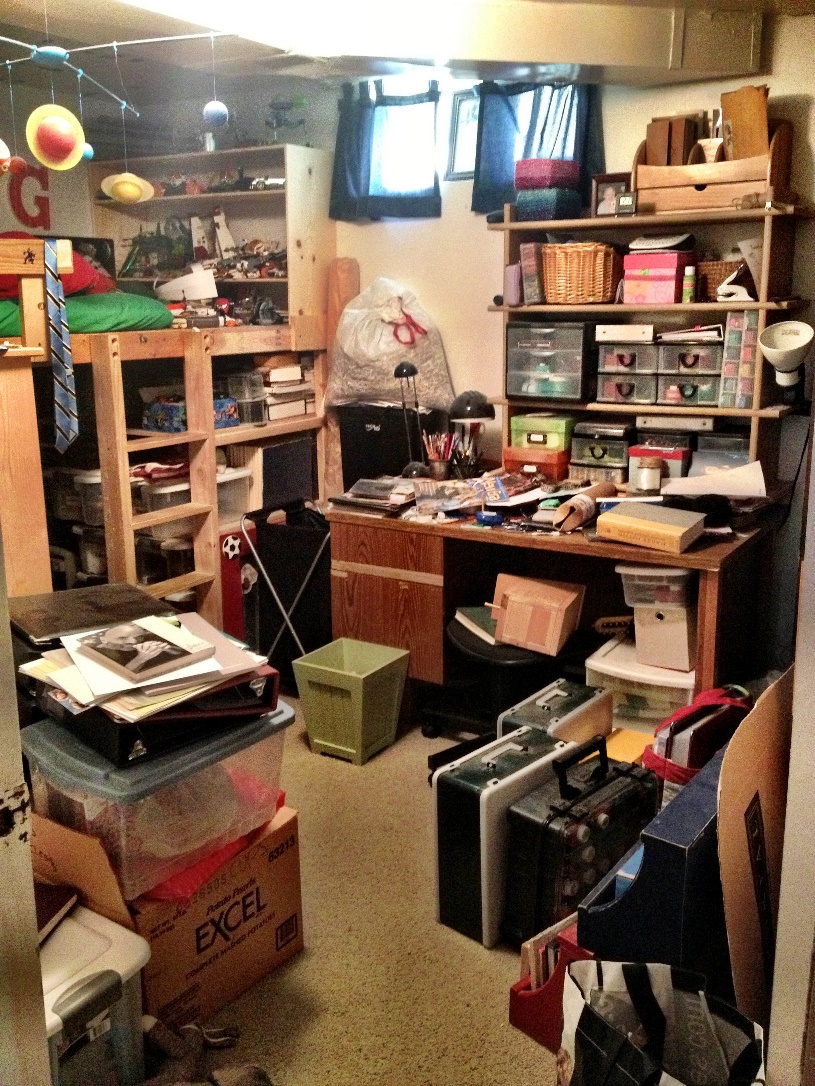 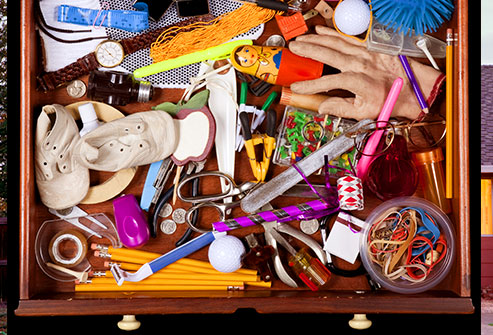 Adventure to find ideas, to find new lands
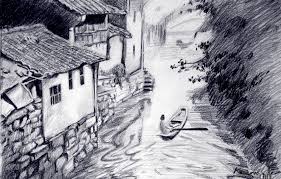 “Where do you get your ideas?”
              They’re out there.  We go find them.
http://bijigan.tk/landscape-drawings-2/
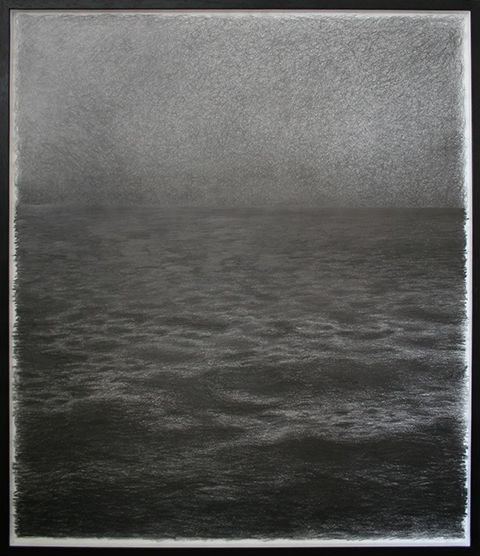 Lets Just See What Happens by Emma Coop, 2015, Graphite on paper    emmacoop.co.uk
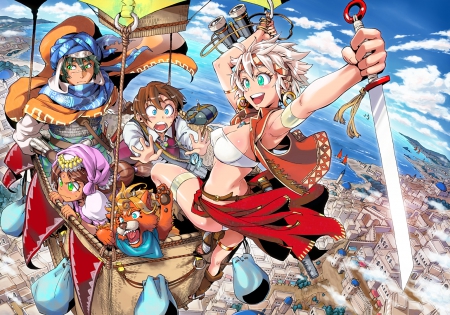 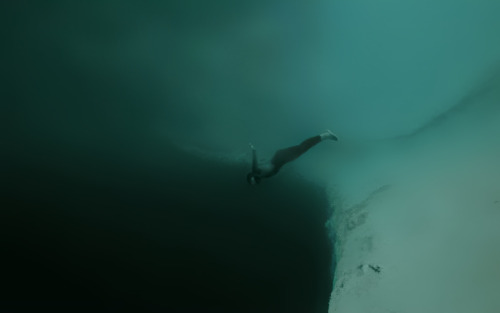 Artists
navigate perilous 
oceans
http://sixpenceee.com/post/129616022244/confession-of-a-deep-sea-diver-by-reddit
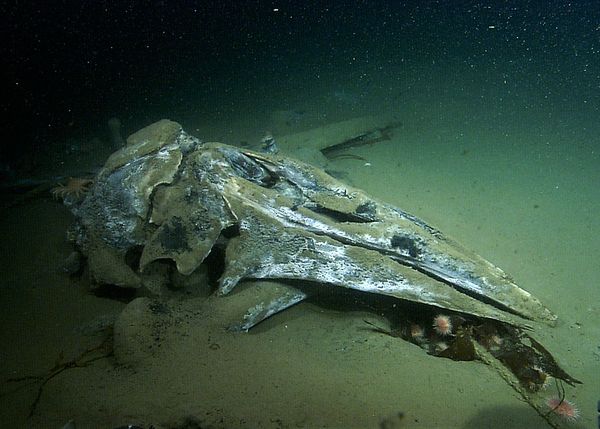 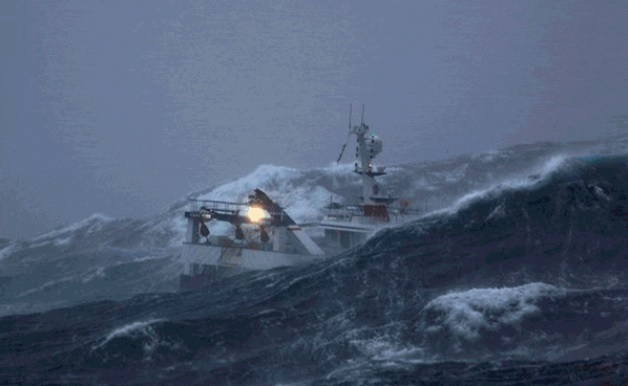 Whale carcass
Fishing boat, North Sea
http://www.foxnews.com/story/0,2933,575406,00.html
http://www.mackerelfishinglymeregis.com/news/have-you-ever-been-on-a-harvester-227
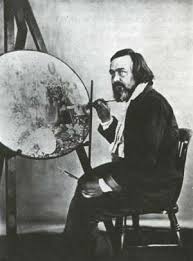 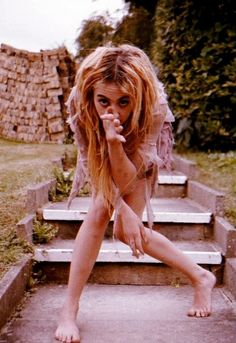 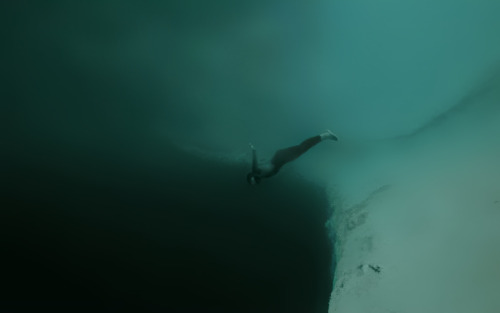 Richard Dadd
Explorers on the edge, 
and 
found Treasures
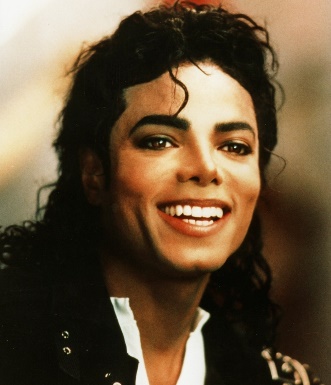 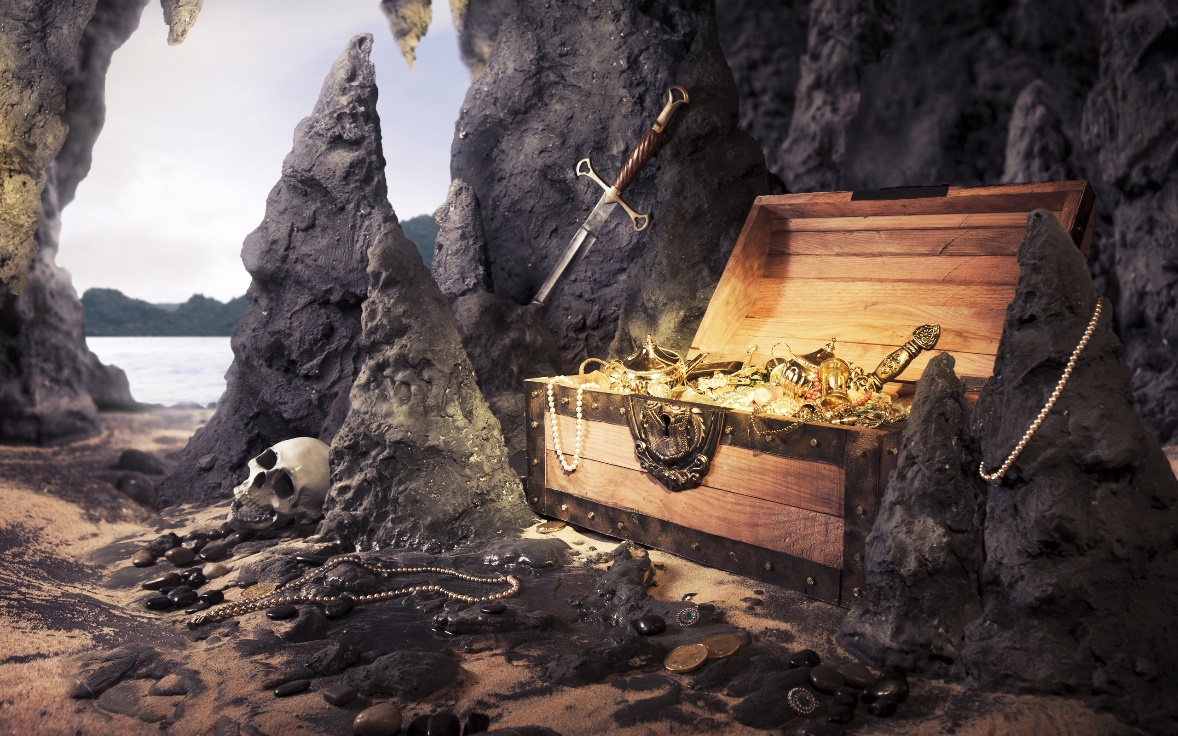 KatieJane Garside  (Lyrics, music and voice in Daisy Chainsaw and Queen Adreena)
Dada:     Hugo Ball, Tristan Tzara, & Emmy Hennings
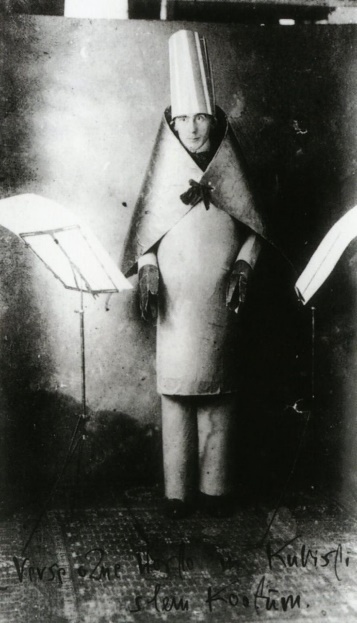 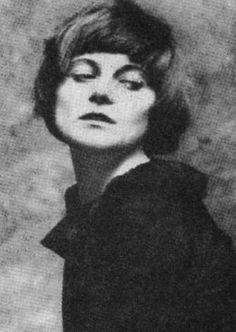 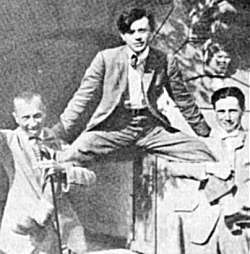 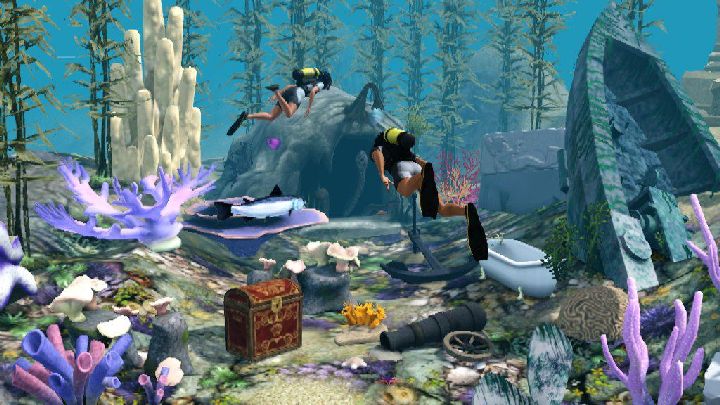 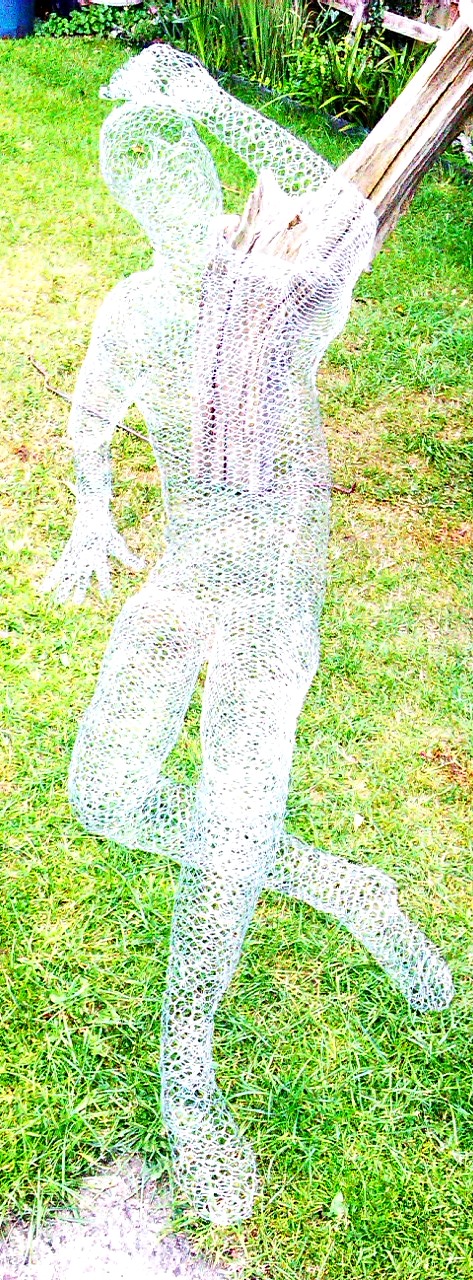 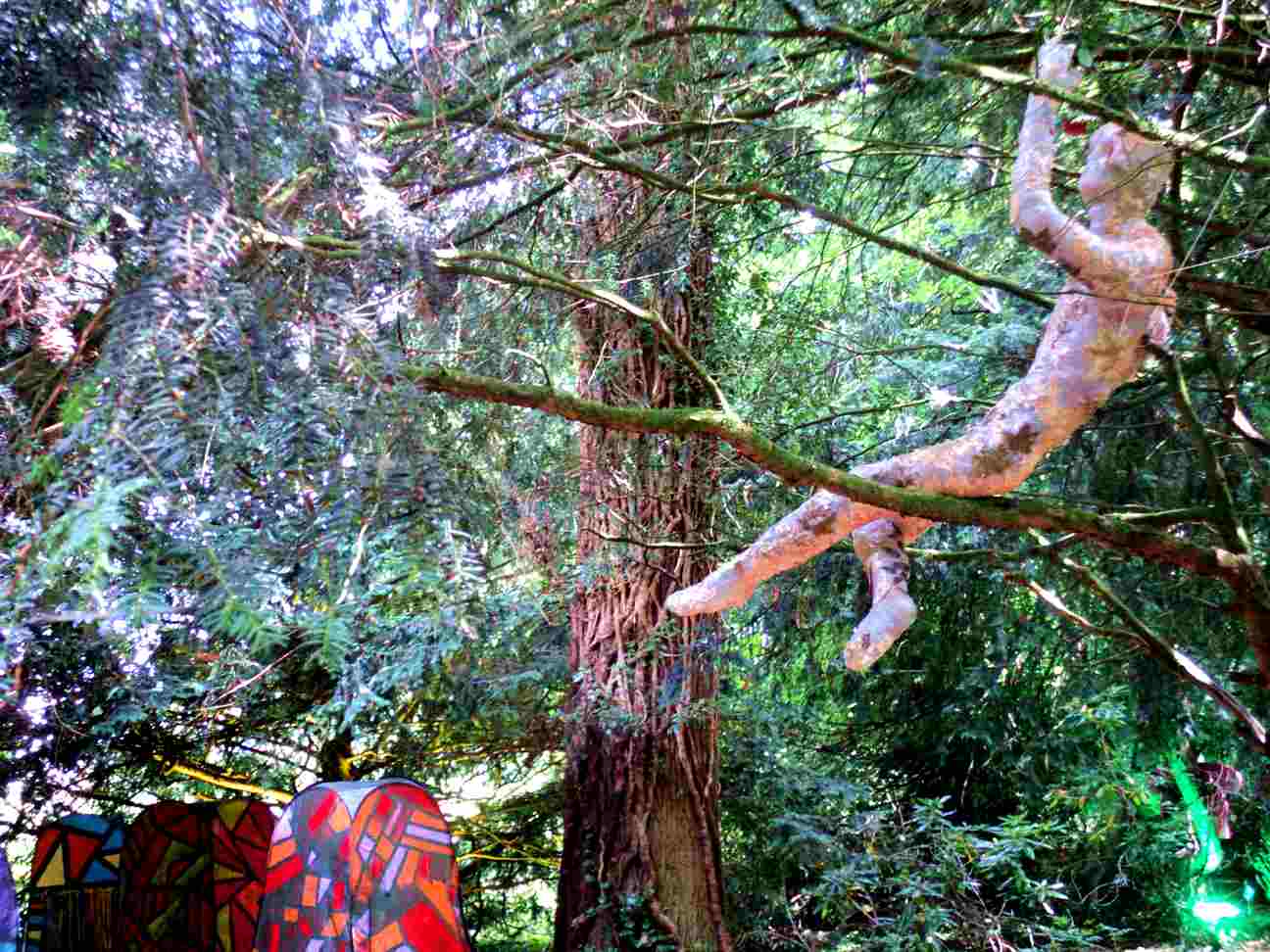 Seizar
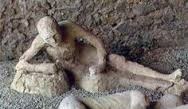 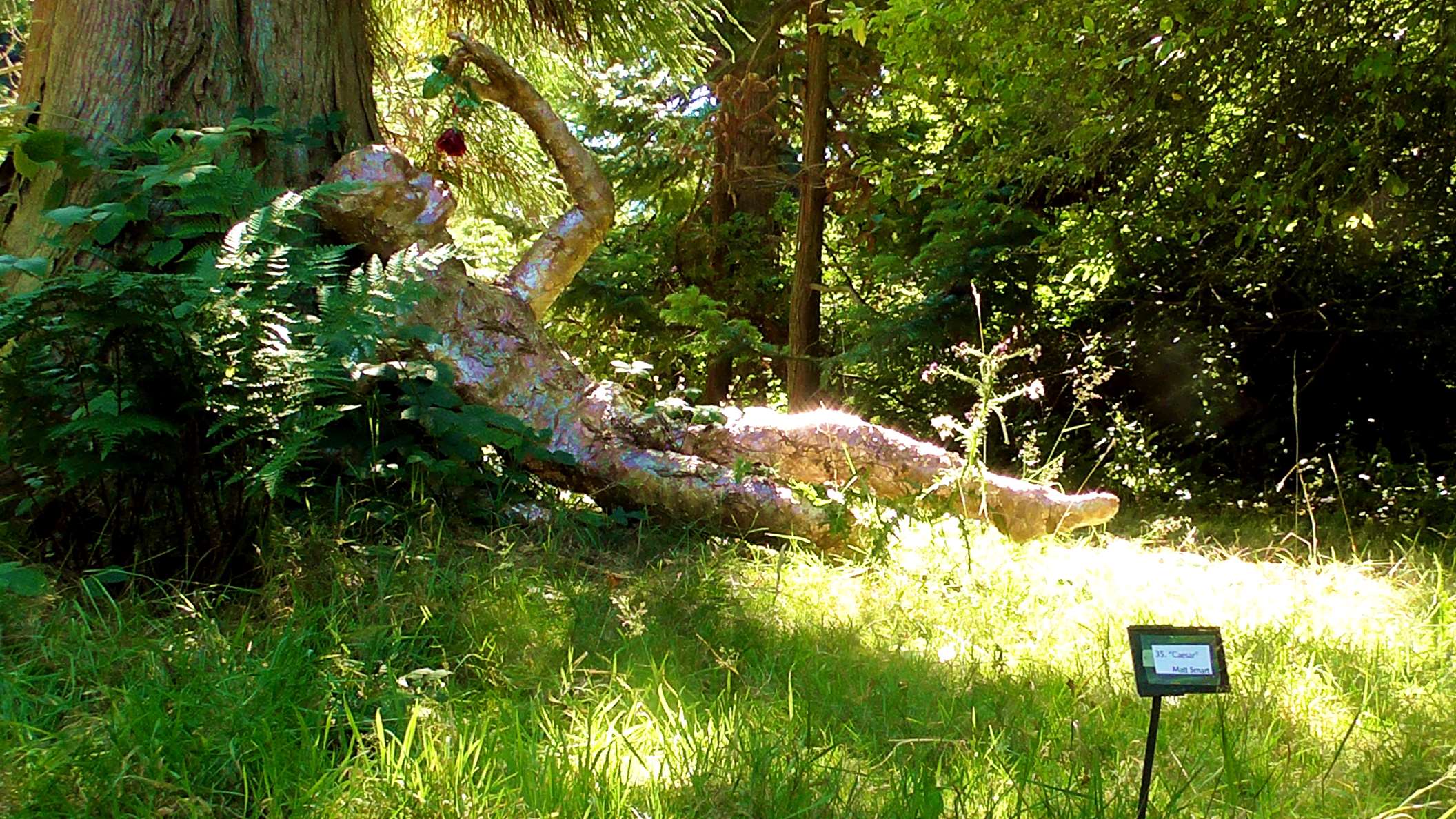 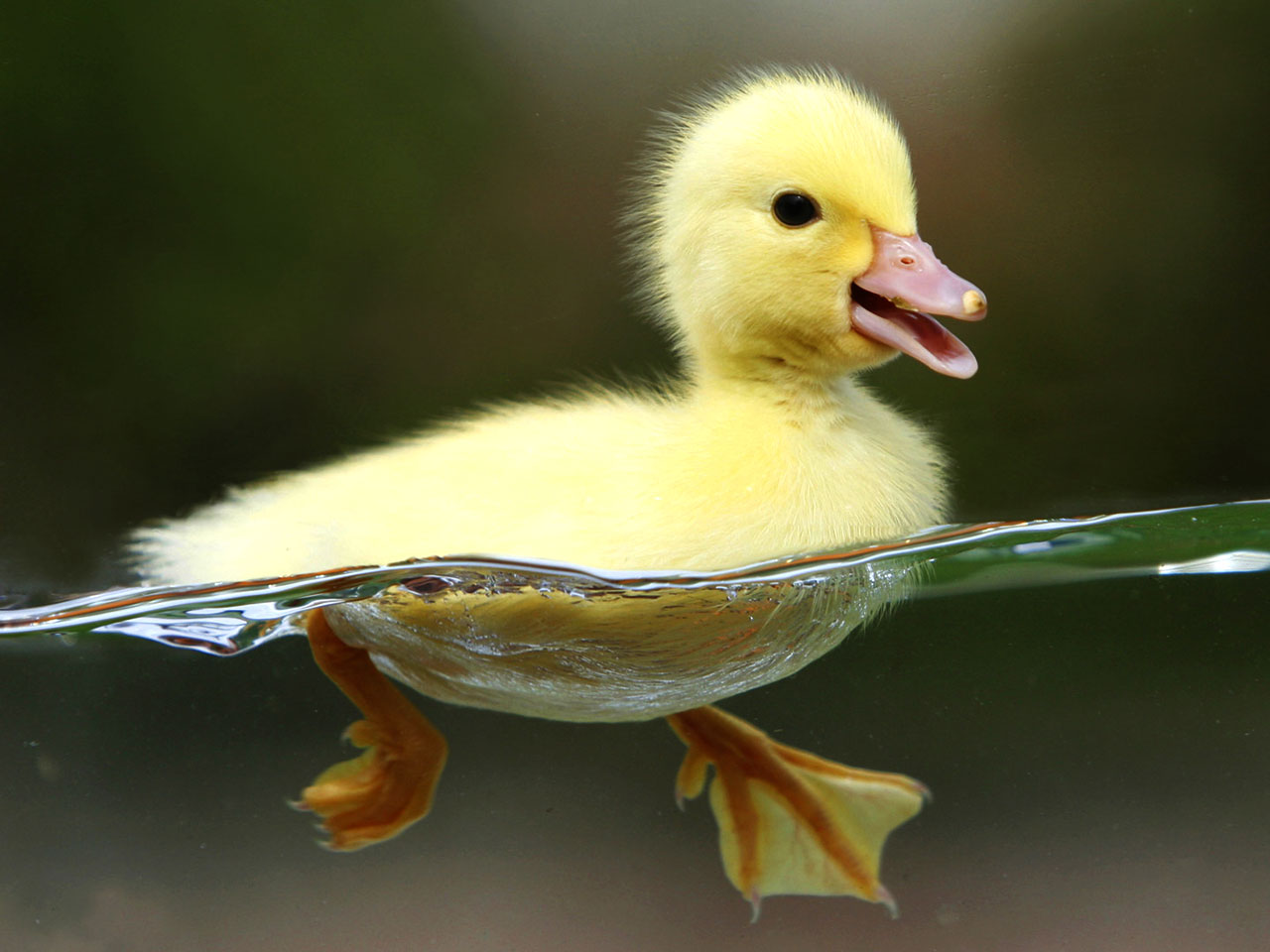 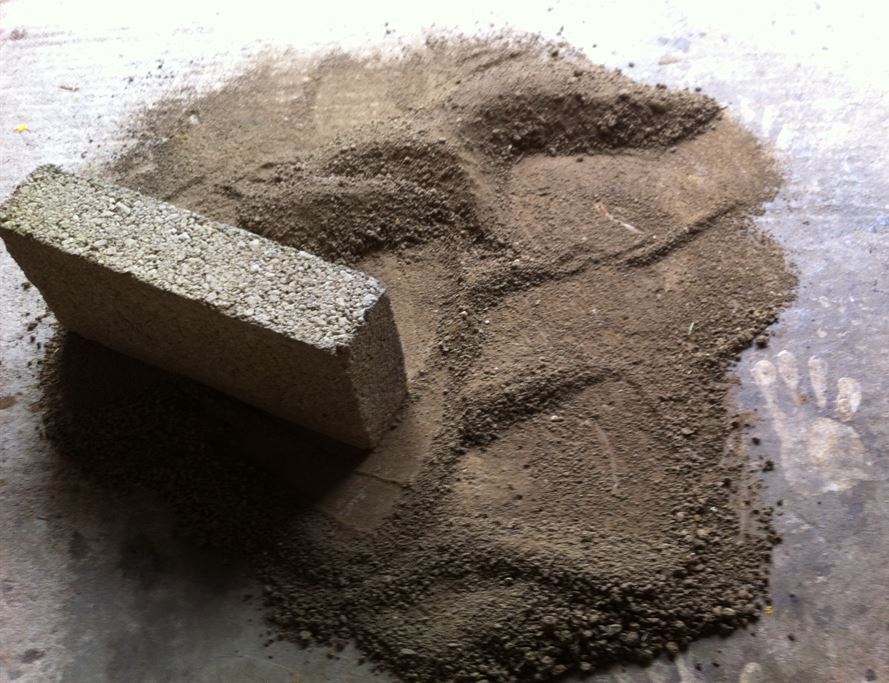 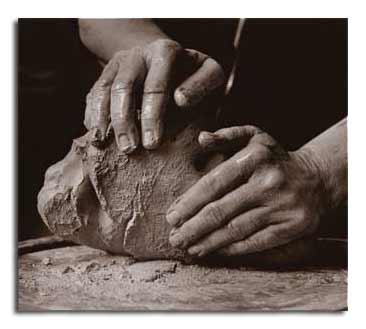 We live in mud
curiositysip.com
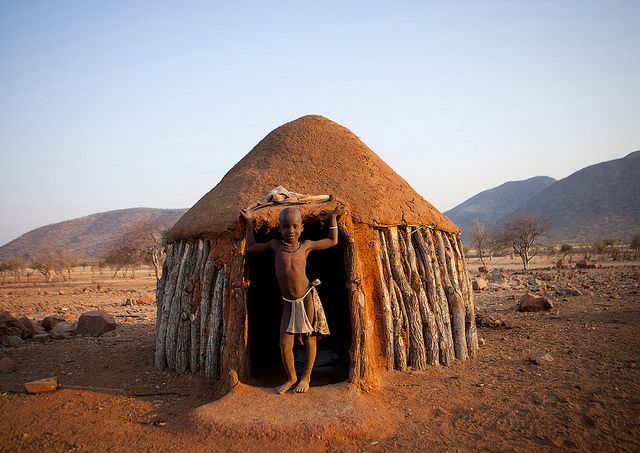 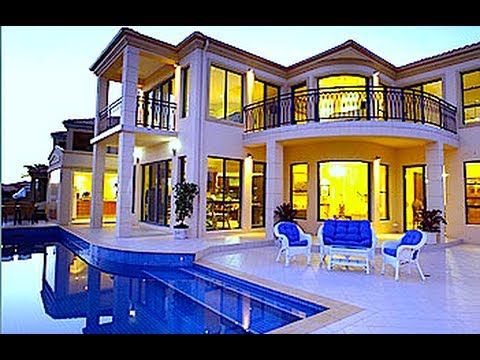 Himba Boy In The Entrance Of His Hut, Okapale, Namibia Eric Lafforgue
youtube.com/watch?v=otaC46q6S_4
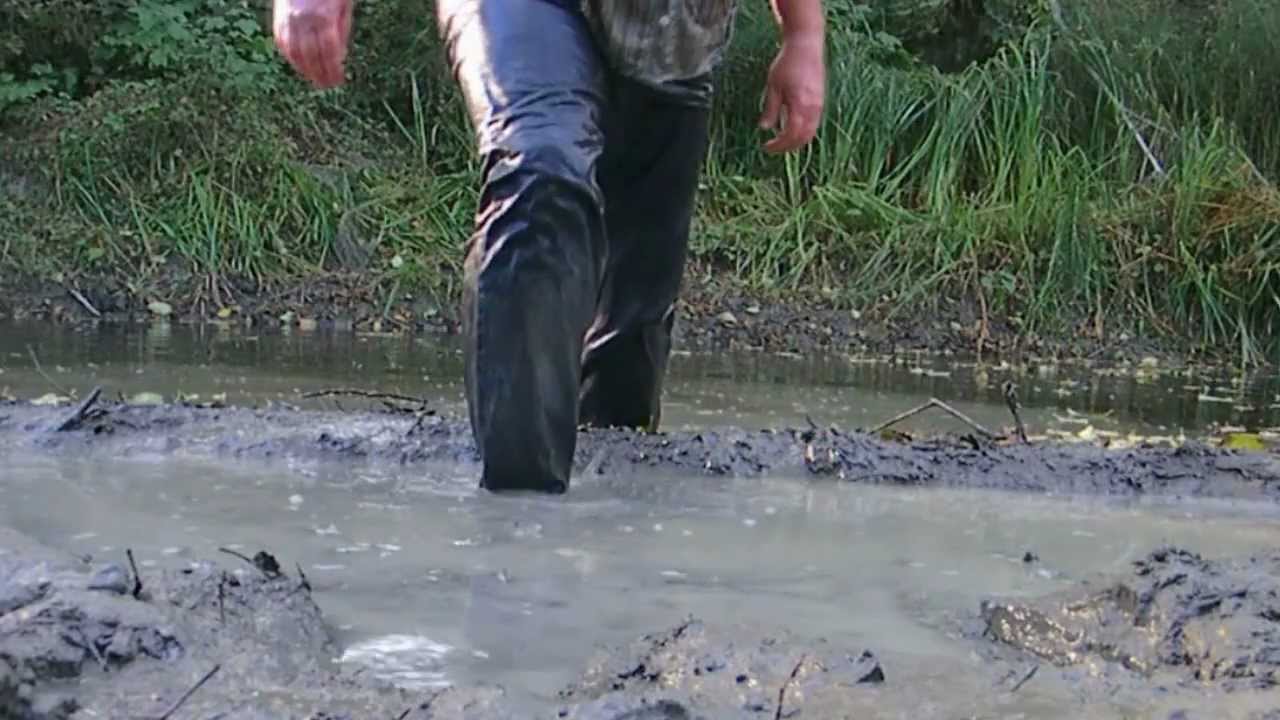 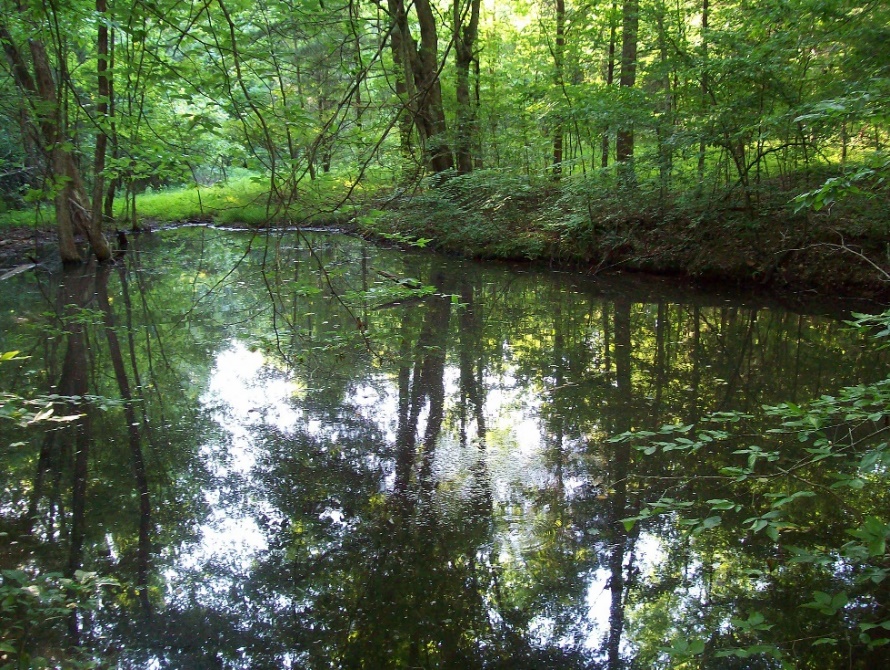 ZoMbIe_xD on chickensmoothie.com
We are 
of mud
…skies, grey clouds, dark and birdless above barren fields; hard roads and wet paths: puddles, reflecting in the earth the sky's despair; fallen trees rotting at the feet of their fellows, unseen barking dogs and a thin orchard with a crow, half stripped by wind and rain, hanging by its neck from a skeletal tree, to ward off other thieves and scavengers.
I wanted this forsaken place to devour what I had started, and at the same time to help me grow into some other form.  Among this dark and smothering fertility I would start anew.
…It was among these ruins that I hoped to find sanctuary, to scrabble with bared claws into dead leaves and damp earth and bury myself in the woods, head first, leaving a leg sticking upright from the soil like an indignant sapling.
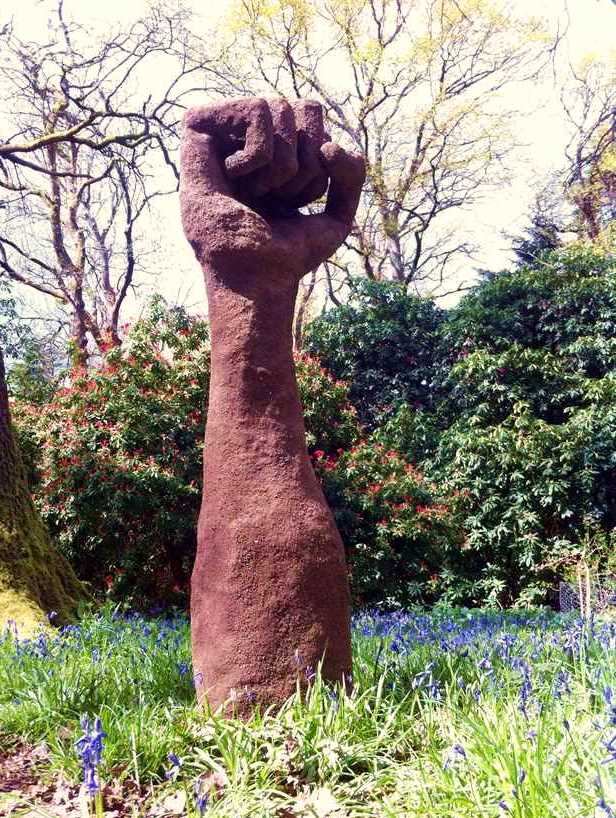 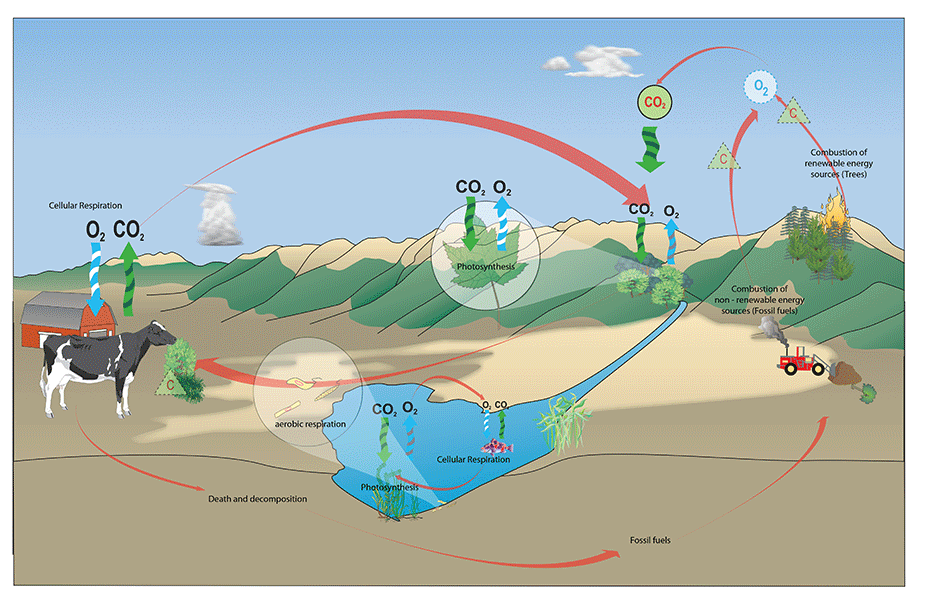 news.bbc.co.uk
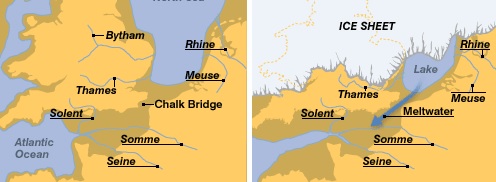 Mud connects thought islands
It’s Alive!
We are Mud
I am Mud
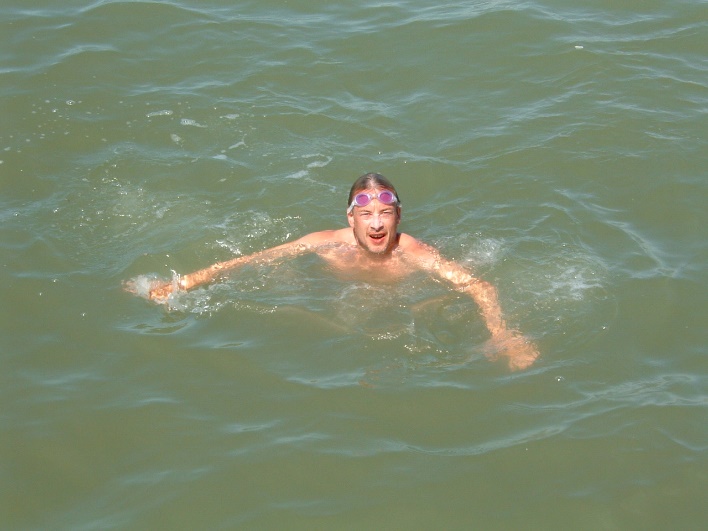 Touched the bottom of the Channel
news.bbc.co.uk
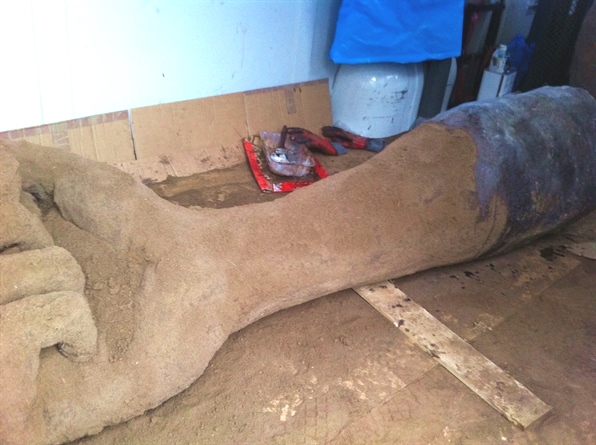 Why  work  in  Earth ?
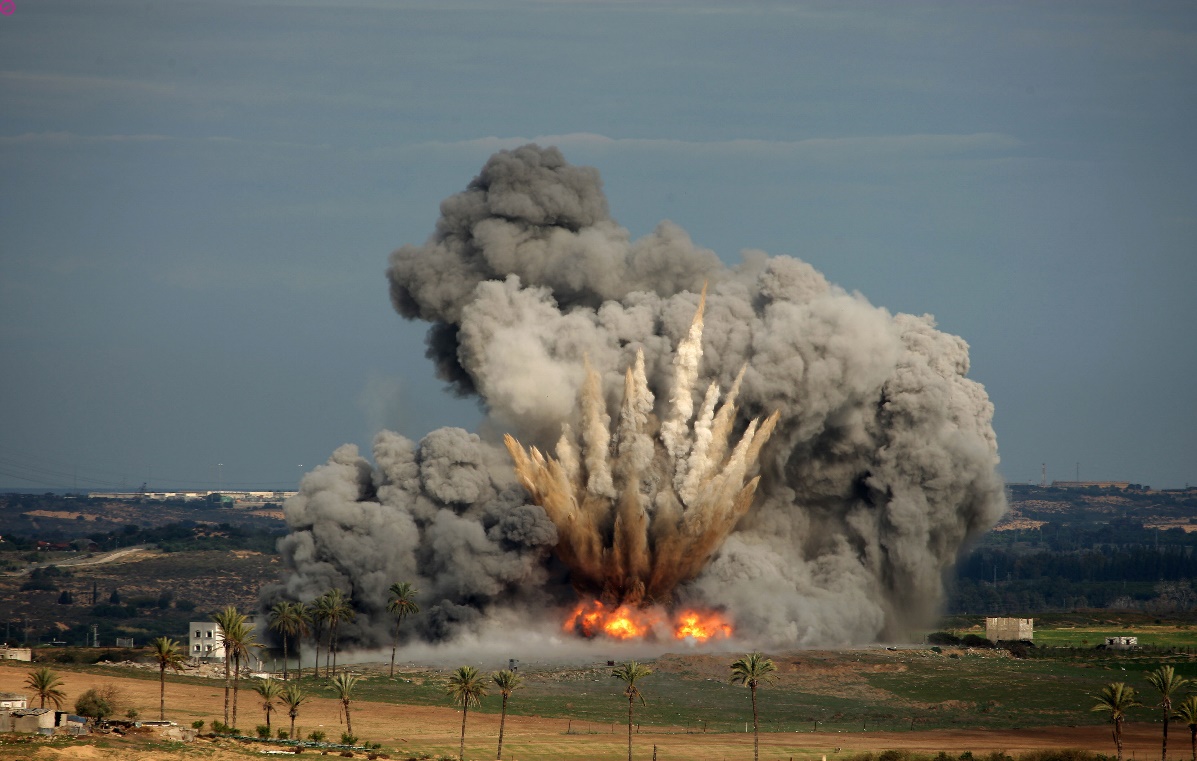 Make 
an 
Explosion

 
Make 
a  
Splash
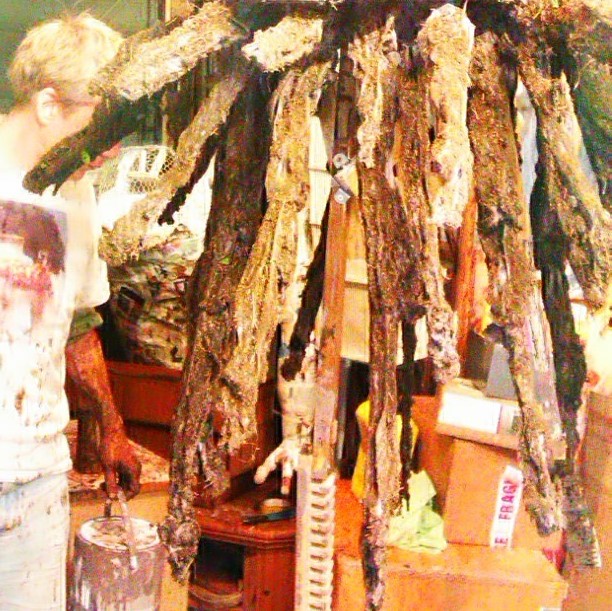 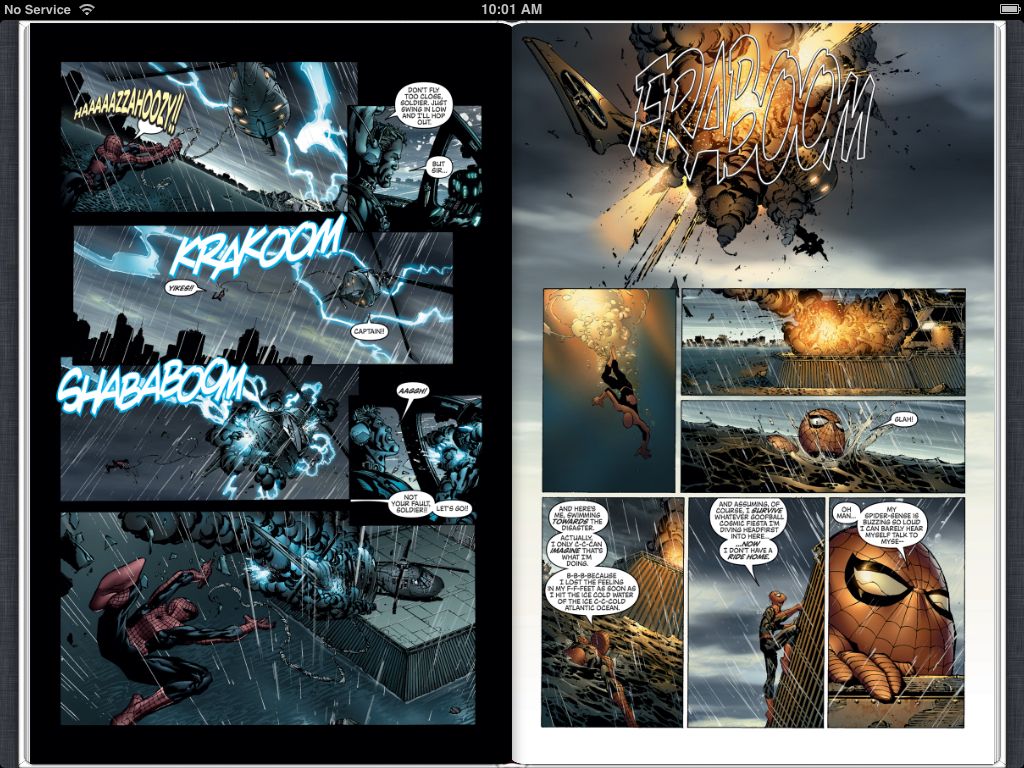 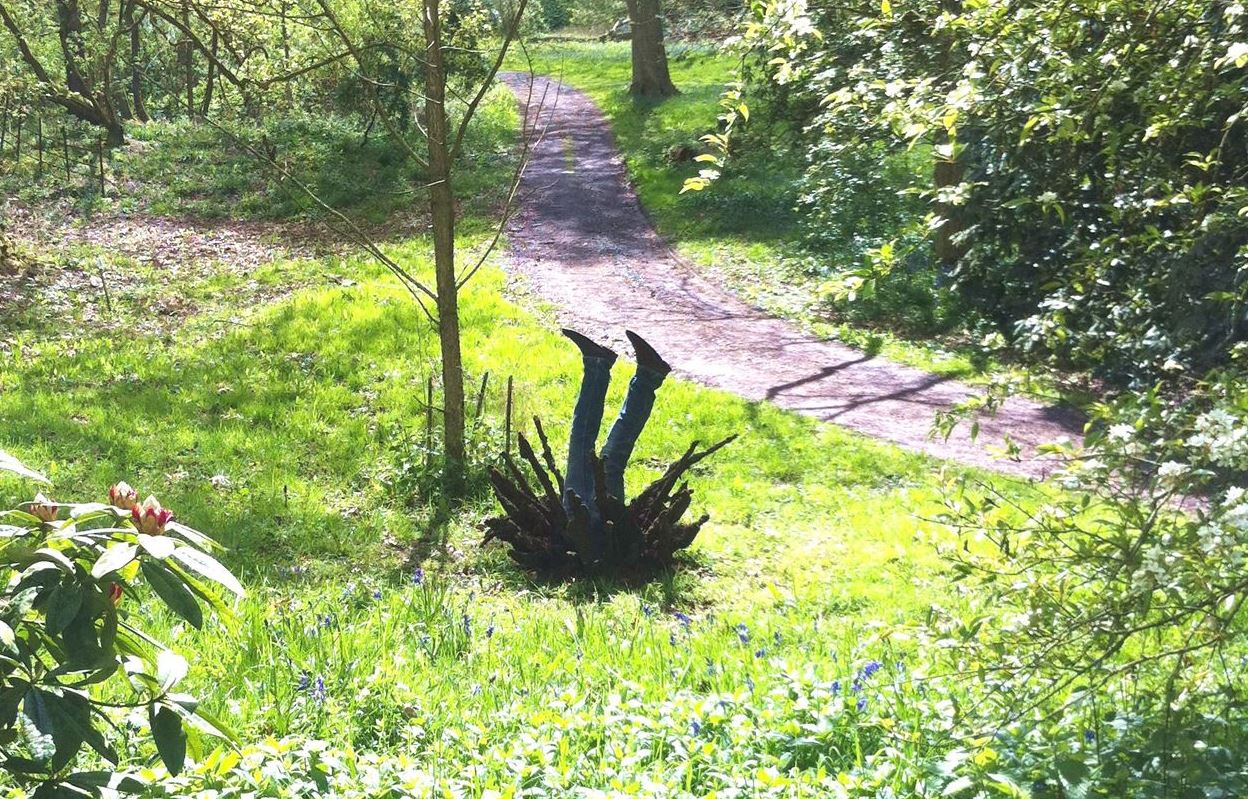 Marvel comics
taringa.net
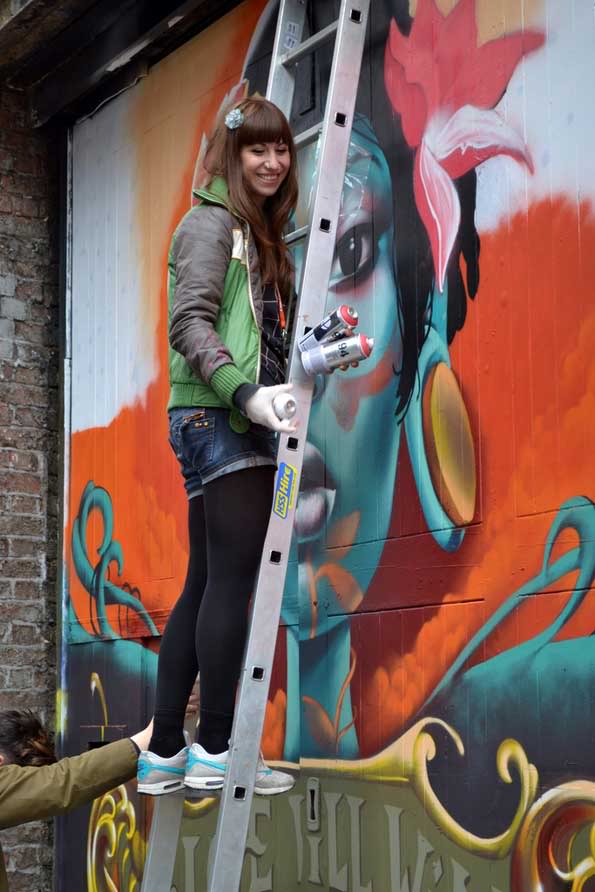 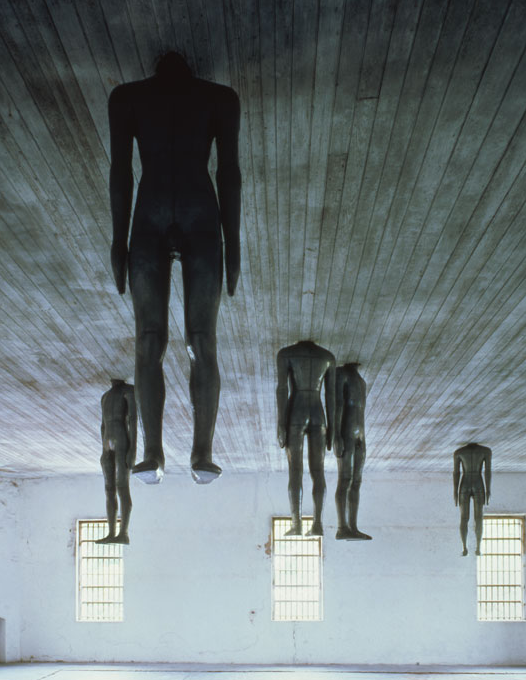 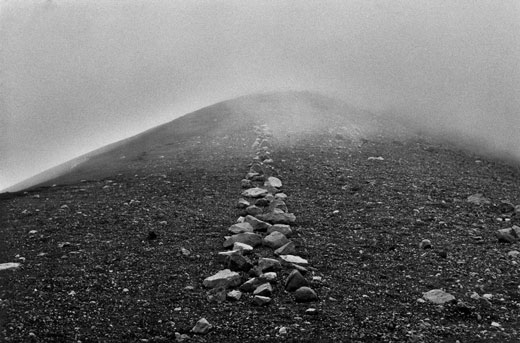 RichardLong.org
The Gormley
Anthonygormley.com
Land Art, Earth Art
(make it accessible 
and relevant)
Faces 
avoid them
(skill and specificity)
Turkesa, street artist & Tattooist
andrewfowlerphotography.blogspot.com
Sark, Grand Greve, Channel Islands
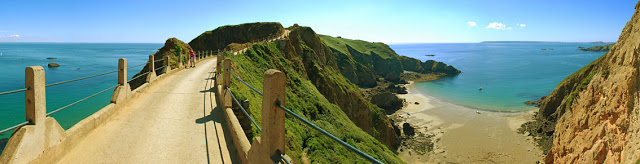 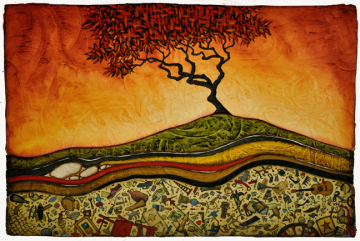 Earth as a document


Digging, touching…
The feel of earth on your skin


Truth, set in layers
‘The New Dawn’ by G.C. Myers
http://redtreetimes.com/2011/11/30/archaeology-rainbows-end/
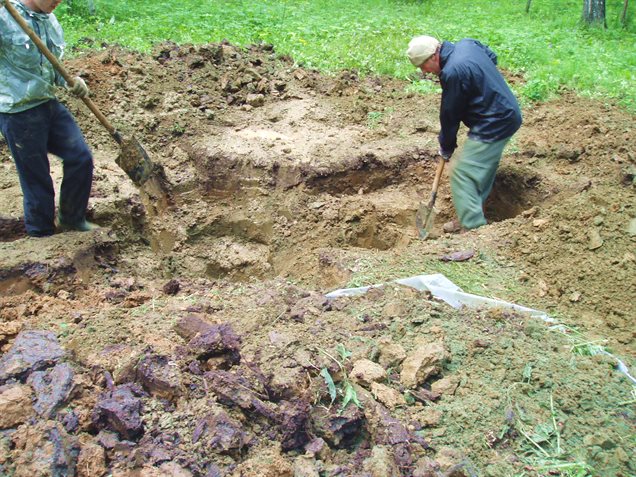 Me and Stuart, archaeological dig in Russia
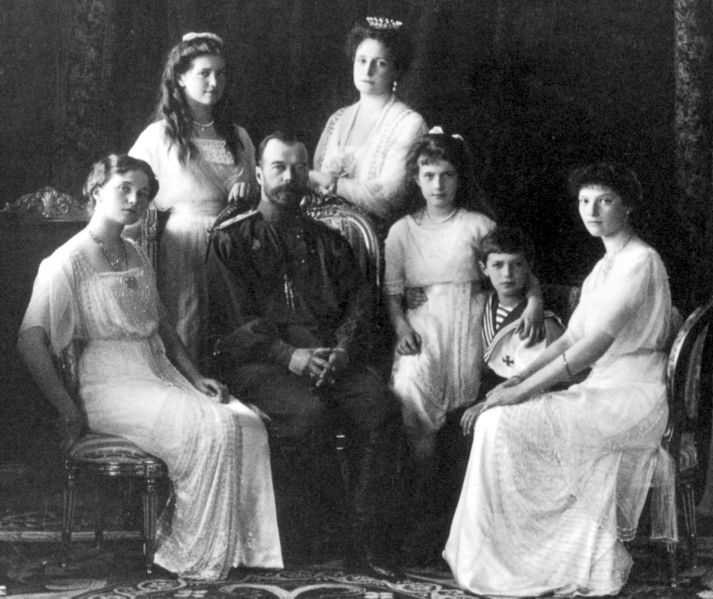 Archaeology:    Fact  vs  Truth
Russian Romanov Imperial family:
Tsar Nicholas II and family, including Princess Anastasia and Alexei (haemophiliac) heir to the throne
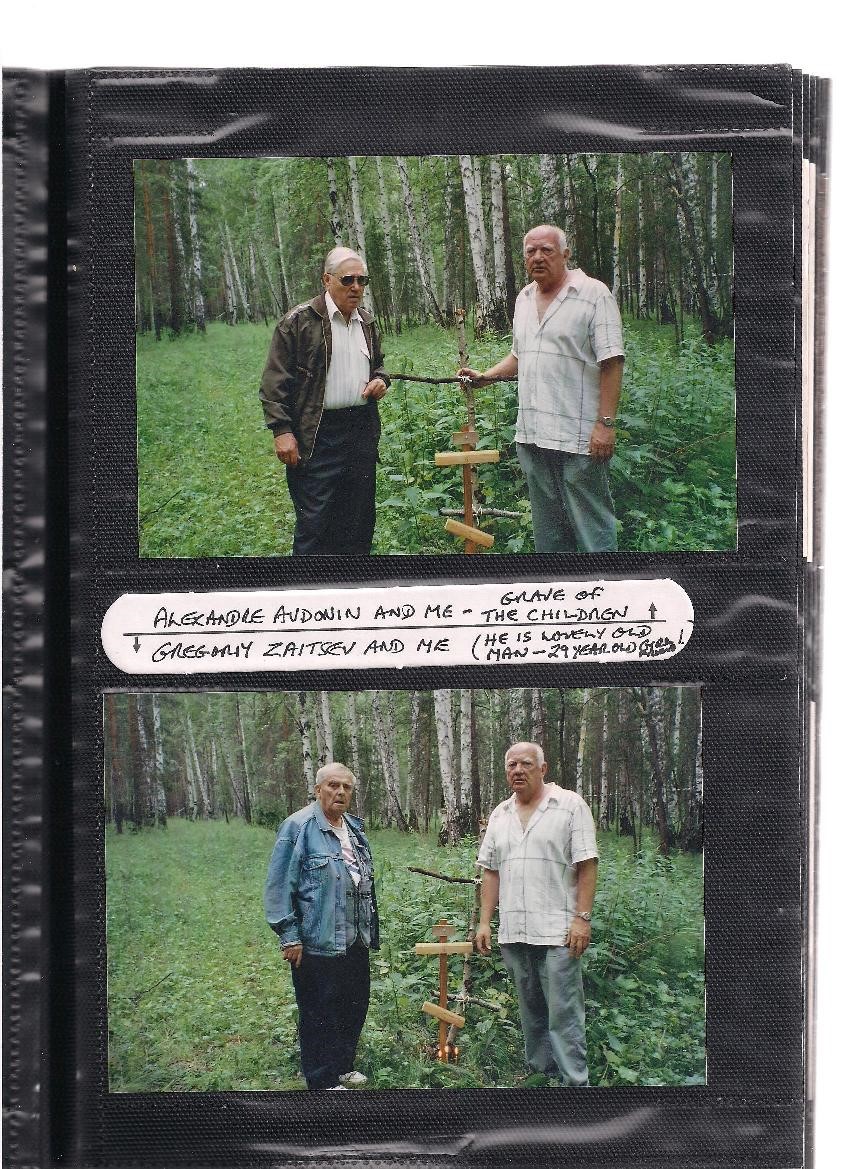 Executed 17 July 1918.  Found 1991 (1979) and 2007 (2004)
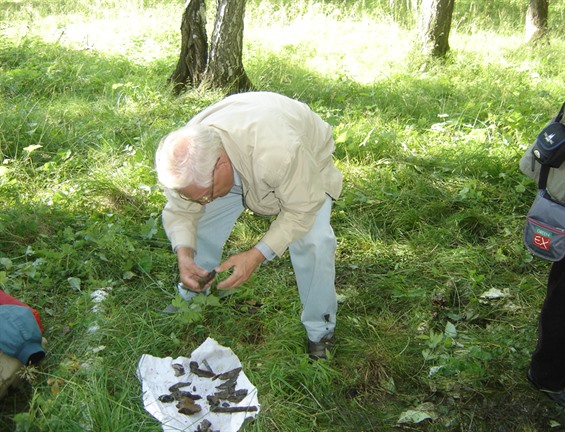 Alexander Avdonin and Gregoriy Zaitzev with Michael Buchanan-Smart at the gravesite, 2004
Alexander Avdonin examines team’s findings, 2007
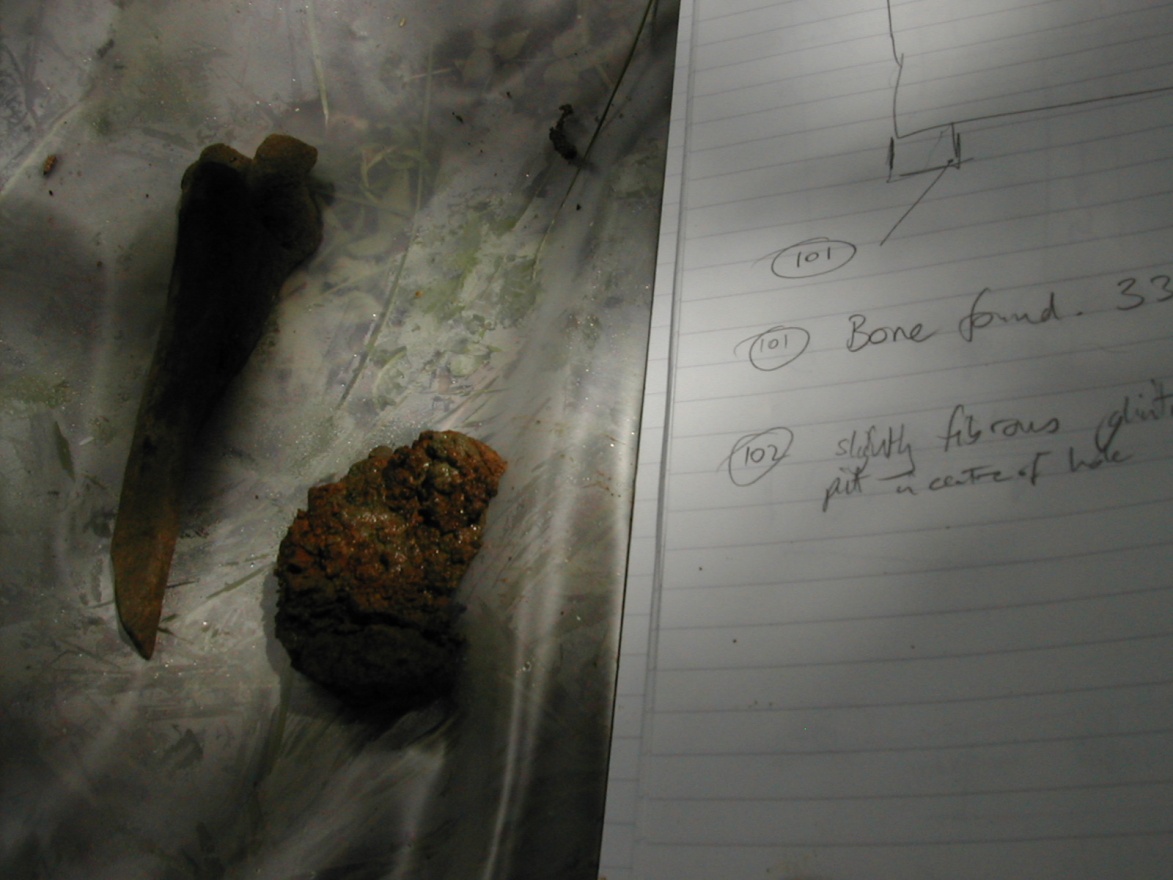 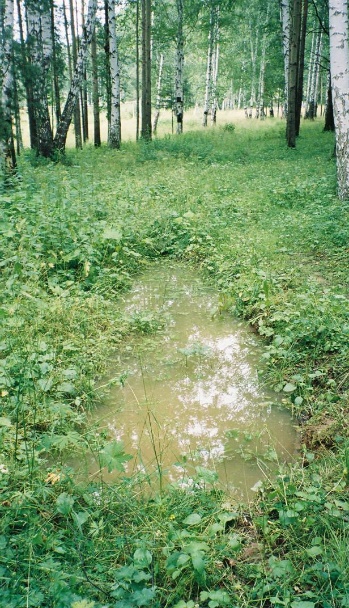   The secret site, June 2007
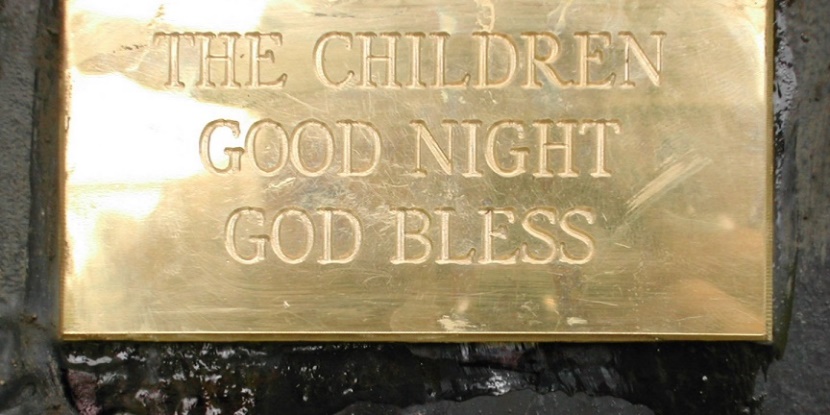 2005, top part of Fibula
The  more  beautiful  Truth …
Alexander Avdonin on site, 2007
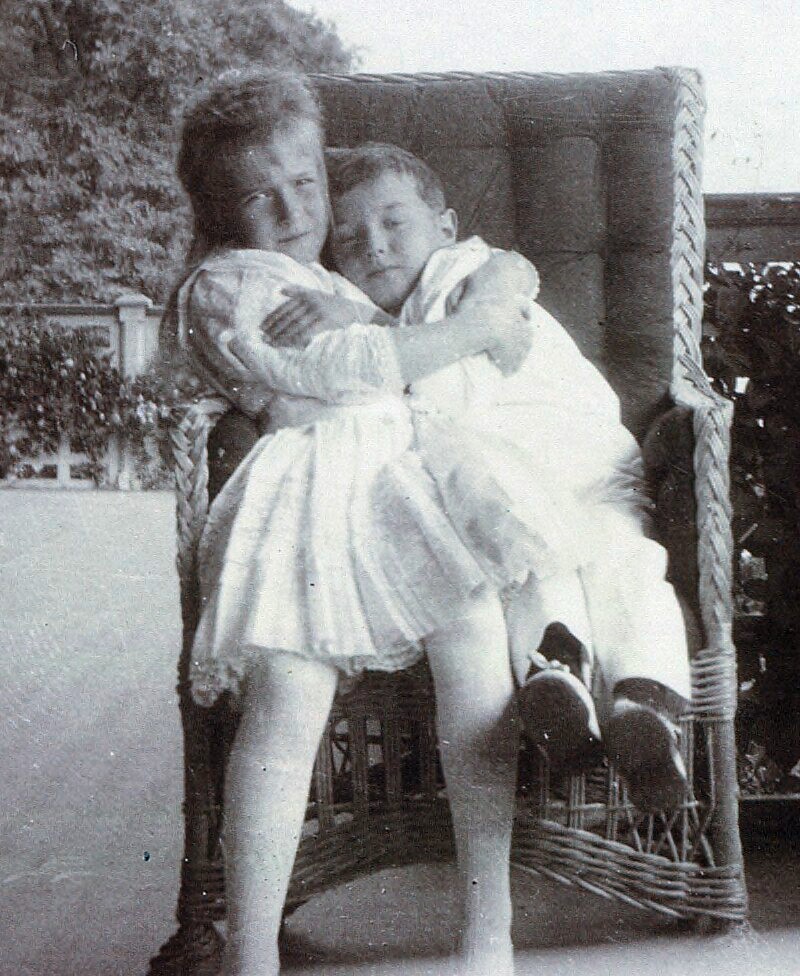 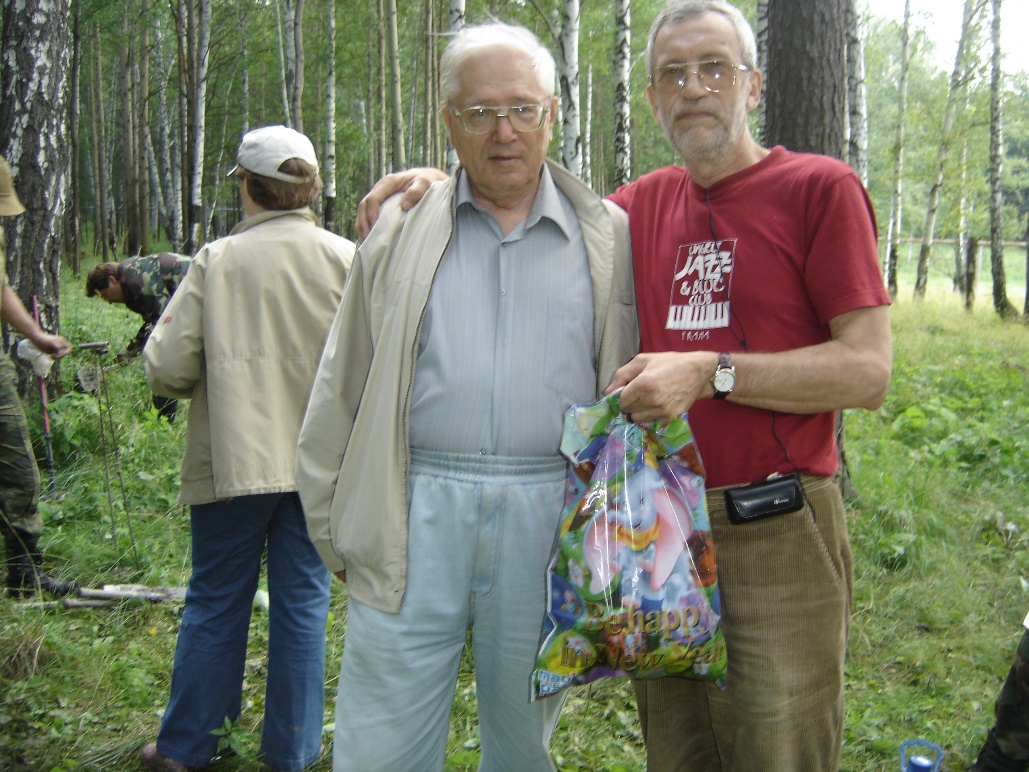